Государственное бюджетное учреждениедополнительного профессионального образования «Челябинский институт переподготовки и повышения квалификации работников образования»Кафедра начального образования


Вадутова Динара Самировна

Психолого – педагогические условия формирования самооценки в младшем школьном возрасте





Научный руководитель:
Девятова Ирина Евгеньевна, 
доцент кафедры НО 
кандидат педагогических наук, доцент
Цель исследования: изучить психолого – педагогические  условия формирования самооценки в младшем школьном возрасте.

Объект исследования: формирование самооценки младшего школьника. 

Предмет исследования: влияние психолого – педагогических условий на формирование самооценки младшего школьника.
Гипотеза исследования: познавательная самооценка младших школьников формируется под влиянием следующих психолого-педагогических условий:
 предъявление требований, соответствующих возрастным особенностям младшего школьника и уровню его личностного развития;
 организация системной индивидуальной и совместной оценочной деятельности учащихся на уроках в начальной школе;
опора при организации процесса оценивания на умение учащихся анализировать собственное продвижение и делать вывод (рефлексивный подход).
Задачи исследования:
Проанализировать самооценку как социально-психологический феномен.
Рассмотреть познавательную самооценку в структуре учебной деятельности   младшего школьника.
Охарактеризовать формирование познавательной самооценки у младших школьников как универсального учебного действия.
Обобщить практический педагогический опыт по формированию познавательной самооценки младшего школьника.
Глава 1. ТЕОРЕТИЧЕСКОЕ ИЗУЧЕНИЕ ПСИХОЛОГО-ПЕДАГОГИЧЕСКИХ УСЛОВИЙ ФОРМИРОВАНИЯ САМООЦЕНКИ В МЛАДШЕМ ШКОЛЬНОМ ВОЗРАСТЕ 1.1. Самооценка как социально-психологический феномен
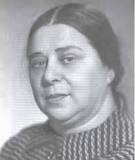 Борис Герасимович Ананьев
(1907-1972)
Лидия 
Ильинична
Божович
(1908-1981)
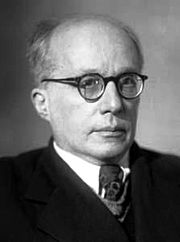 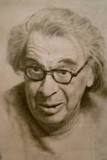 Даниил
Борисович
Эльконин 
(1904-1984)
Сергей
Леонидович
Рубинштейн
(1889-1960)
Самооценка – личностное образование, принимающее непосредственное участие в регуляции поведения и деятельности, как автономная характеристика личности,  ее центральный компонент, формирующийся при активном участии личности и отражающий своеобразие ее внутреннего мира
Глава 1. ТЕОРЕТИЧЕСКОЕ ИЗУЧЕНИЕ ПСИХОЛОГО-ПЕДАГОГИЧЕСКИХ УСЛОВИЙ ФОРМИРОВАНИЯ САМООЦЕНКИ В МЛАДШЕМ ШКОЛЬНОМ ВОЗРАСТЕ 1.2. Познавательная самооценка в структуре учебной деятельности младшего школьника
Познавательная самооценка — новообразование личности младшего школьника, отражающее отношение между познавательной деятельностью учащегося, его внутренними ценностями и оценками со стороны.
Глава 1. ТЕОРЕТИЧЕСКОЕ ИЗУЧЕНИЕ ПСИХОЛОГО-ПЕДАГОГИЧЕСКИХ УСЛОВИЙ ФОРМИРОВАНИЯ САМООЦЕНКИ В МЛАДШЕМ ШКОЛЬНОМ ВОЗРАСТЕ 1.3. Формирование самооценки младших школьников как универсального учебного действия
В ФГОС НОО универсальные учебные действия представлены тремя видами: 	регулятивные, 
	познавательные, 
	коммуникативные.
Оценочные действия младшего школьника включены в регулятивные универсальные учебные действия.
Глава 2. ПРАКТИЧЕСКОЕ ИЗУЧЕНИЕ ПСИХОЛОГО-ПЕДАГОГИЧЕСКИХ УСЛОВИЙ ФОРМИРОВАНИЯ САМООЦЕНКИ В МЛАДШЕМ ШКОЛЬНОМ ВОЗРАСТЕ 2.1. Приёмы формирования познавательной самооценки в начальном общем образовании
«Светофор»

«Говорящие рисунки»                                          

«Лесенка успеха»                       

«Карточка сомнений»

«Волшебные линеечки»  

Листы индивидуальных достижений.
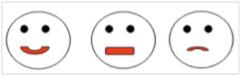 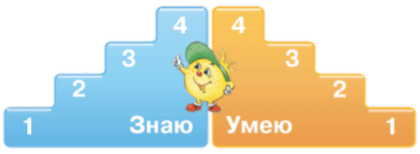 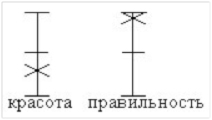 Глава 2. ПРАКТИЧЕСКОЕ ИЗУЧЕНИЕ ПСИХОЛОГО-ПЕДАГОГИЧЕСКИХ УСЛОВИЙ ФОРМИРОВАНИЯ САМООЦЕНКИ В МЛАДШЕМ ШКОЛЬНОМ ВОЗРАСТЕ 2.2. Использование ресурсов интернет для формирования познавательной самооценки в начальном общем образовании
Важнейшим результатом реализации нового Федерального образовательного стандарта является формирование универсальных учебных действий (УУД). Основным инструментом для формирования УУД являются информационно-коммуникационные технологии, к которым относятся и образовательные ресурсы в сети Интернет
Глава 2. ПРАКТИЧЕСКОЕ ИЗУЧЕНИЕ ПСИХОЛОГО-ПЕДАГОГИЧЕСКИХ УСЛОВИЙ ФОРМИРОВАНИЯ САМООЦЕНКИ В МЛАДШЕМ ШКОЛЬНОМ ВОЗРАСТЕ 2.3. Содержание педагогической диагностики познавательной самооценки в младшем школьном возрасте
Глава 2. ПРАКТИЧЕСКОЕ ИЗУЧЕНИЕ ПСИХОЛОГО-ПЕДАГОГИЧЕСКИХ УСЛОВИЙ ФОРМИРОВАНИЯ САМООЦЕНКИ В МЛАДШЕМ ШКОЛЬНОМ ВОЗРАСТЕ 2.3. Содержание педагогической диагностики познавательной самооценки в младшем школьном возрасте
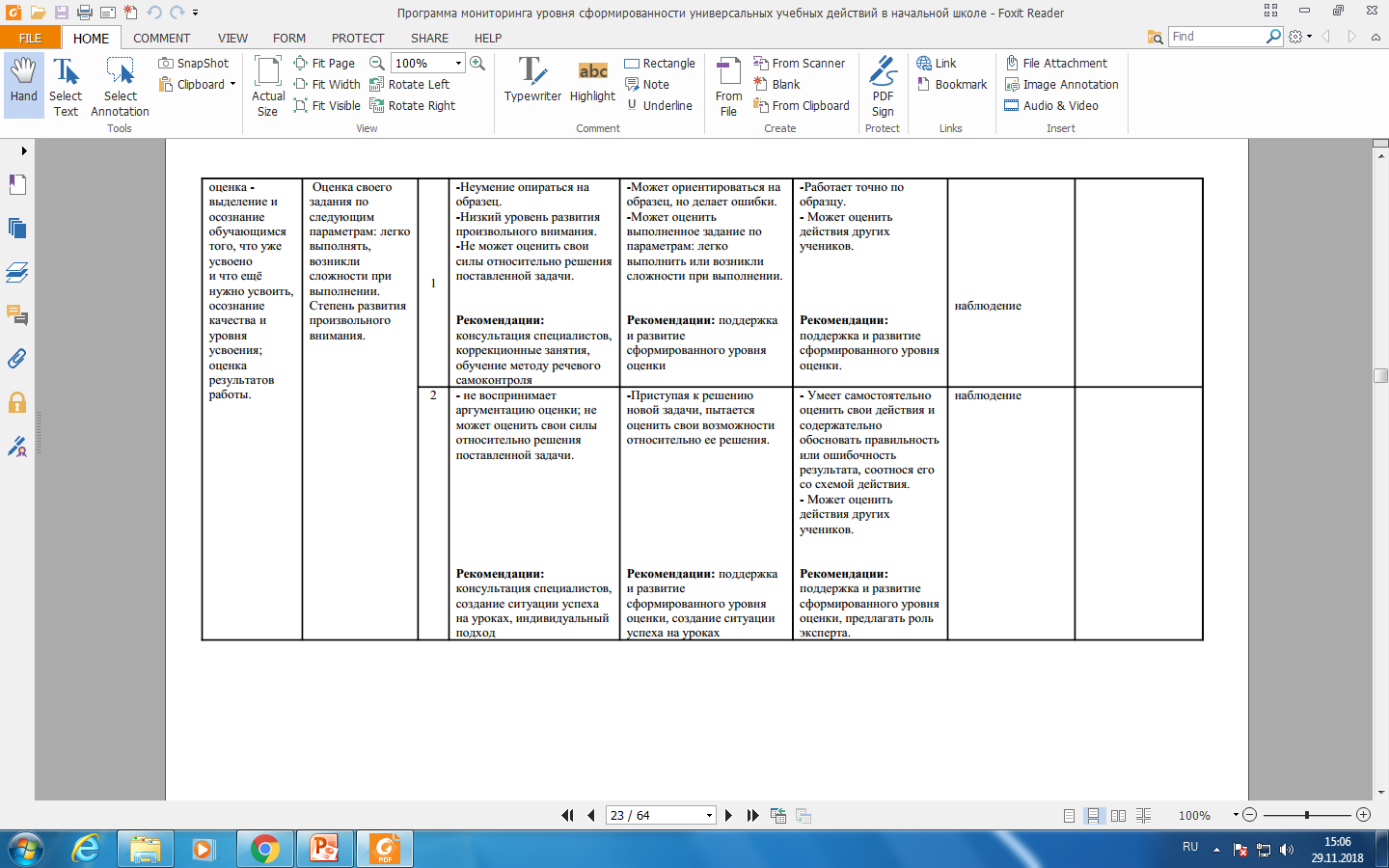 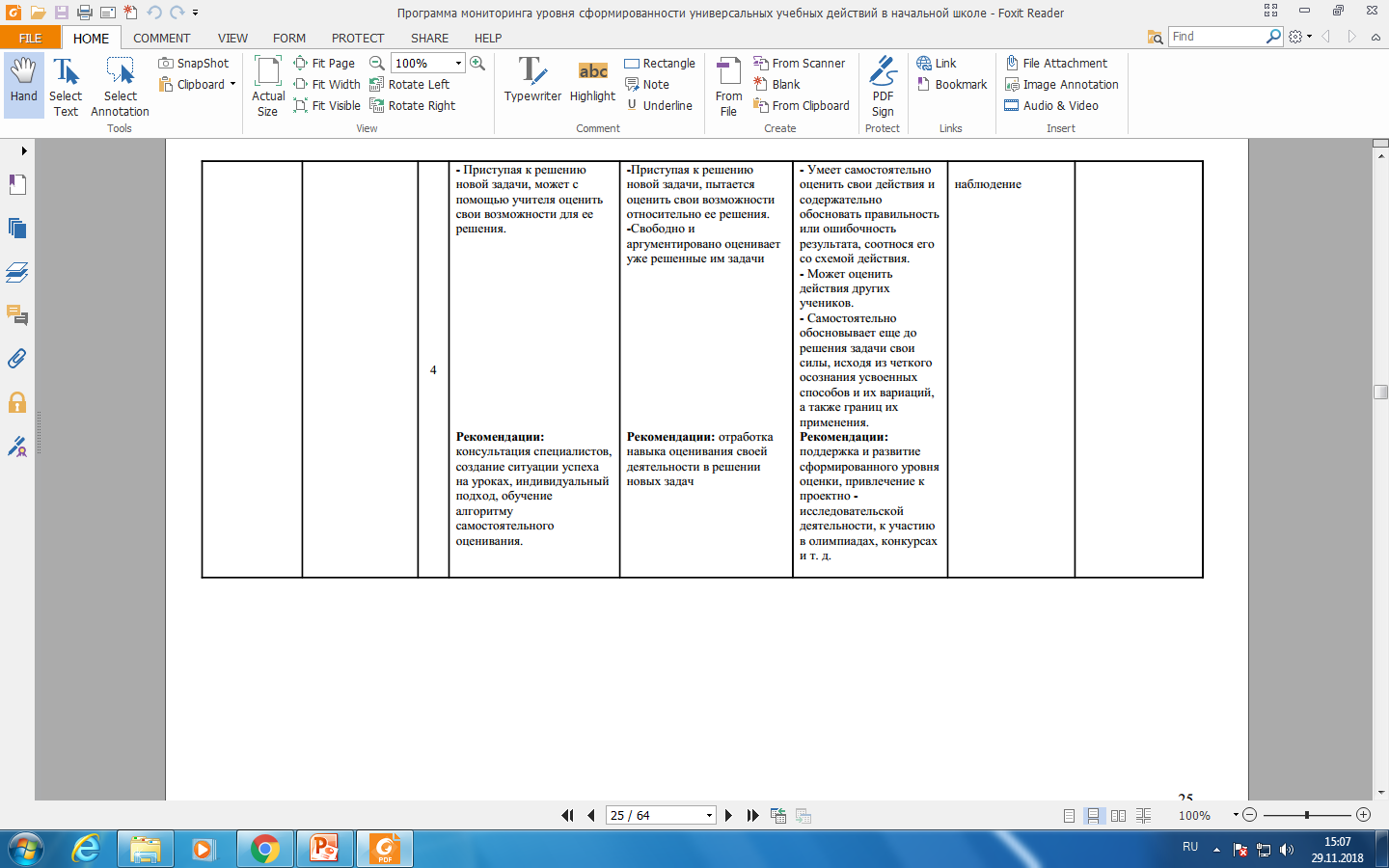 Государственное бюджетное учреждениедополнительного профессионального образования «Челябинский институт переподготовки и повышения квалификации работников образования»Кафедра начального образования


Вадутова Динара Самировна

Психолого – педагогические условия формирования самооценки в младшем школьном возрасте





Научный руководитель:
Девятова Ирина Евгеньевна, 
доцент кафедры НО 
кандидат педагогических наук, доцент